Howard Hughes Medical Institute
A science philanthropy whose mission is to advance biomedical research and science education for the benefit of humanity.
$7.1 billion invested inresearch and scienceeducation since 2003
$695 million for researchand research support in 2012
$114 million for scienceeducation, internationalresearch in 2012
 Current endowment of $16.1 billion
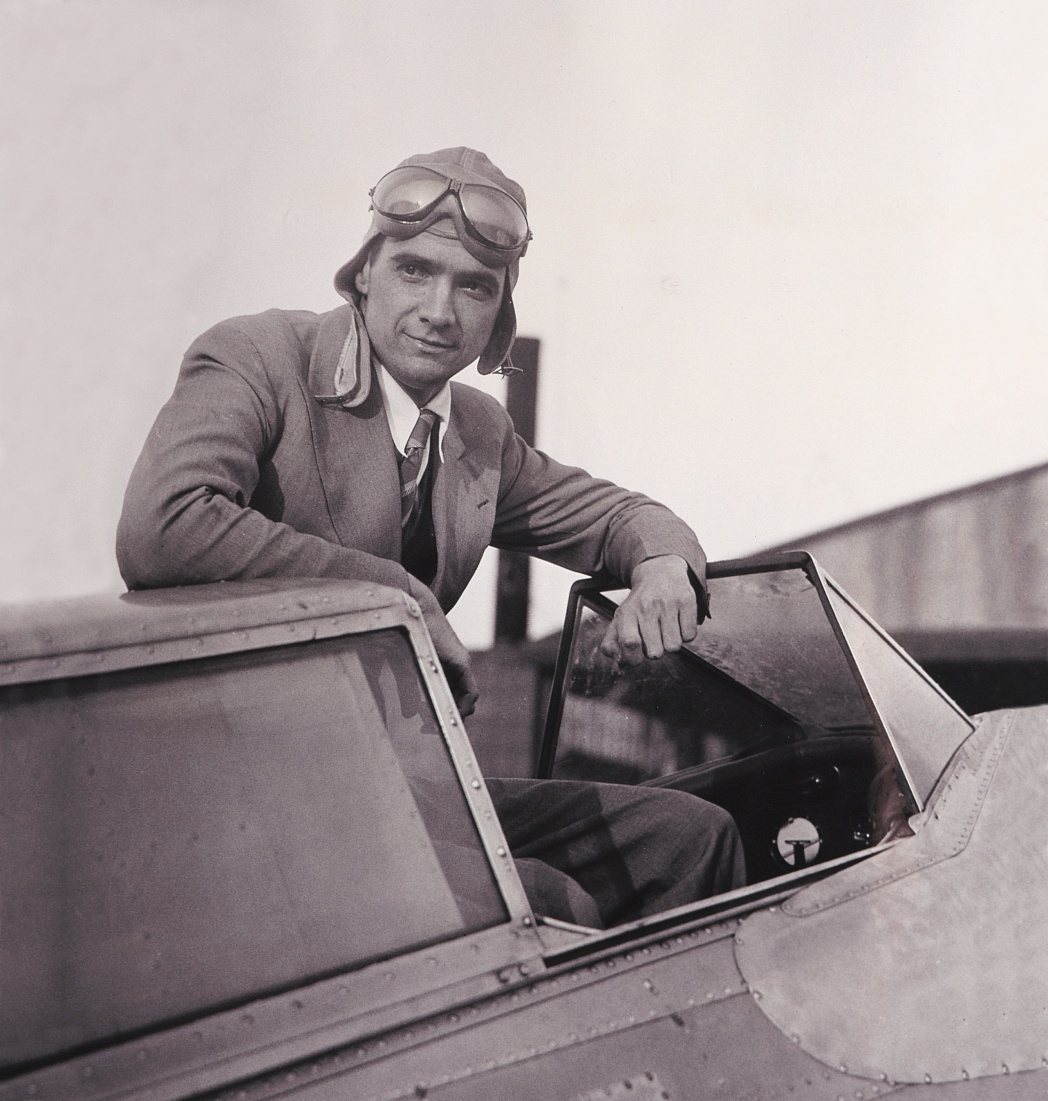 1
HHMI Board of Trustees
Kurt L. Schmoke, Esq., Chairman. Dean, Howard University School of Law
James A. Baker, III, Esq., Senior Partner, Baker Botts L.L.P.; former U.S. Secy. of State
Ambassador Charlene Barshefsky, Esq.,Senior International Partner Wilmer Hale
Susan Desmond-Hellman, M.D.,M.P.H., Chancellor, University of California, San Francisco
Joseph L. Goldstein, M.D., Regental Professor and Chairman, Department of Molecular   Genetics, University of Texas Southwestern Medical Center at Dallas
Garnett L. Keith, Chairman,SeaBridge Investment Advisors, L.L.C.; Former Vice Chairman
and Chief Investment Officer, The Prudential Insurance Company of America
Fred R. Lummis, Chairman and CEO, Platform Partners LLC
Sir Paul Nurse, F.R.S., President, The Royal Society, Director,The Francis Crick Institute
Dame Alison Richard, Ph.D., Senior Research Scientist and Professor Emerita, Yale University
Clayton S. Rose, Ph.D., Senior Lecturer of Business Administration, Harvard University;
Former Head of Global Investment Banking, J.P. Morgan & Co.
Anne M. Tatlock, Director, Retired Chairman and CEO, Fiduciary Trust Company International
Senior Scientific Leadership
Robert Tjian, Ph.D.
President, HHMI 
and
Professor of Biochemistry &
Molecular Biology
University of California-Berkeley

Erin O’Shea, Ph.D.
Vice President and Chief Scientific 
Officer, HHMI
and
Paul C. Mangelsdorf Professor,
Molecular and Cellular Biology,
and Chemistry and Chemical Biology
Harvard University
Gerald M. Rubin, Ph.D.
Vice President and Director,Janelia Farm Research Campus




Sean Carroll, Ph.D.
Vice President forScientific Education, HHMI
and 
Allan Wilson Professor of Molecular
Biology, Genetics, and Medical Genetics
University of Wisconsin-Madison
Medical Advisory Board: A Committee Guiding Scientific Review and Policy
Elizabeth Nabel, M.D.
President
Brigham and Women's/Faulkner Hospitals, Boston

Janet Rossant, Ph.D., F.R.S.
University Professor of Molecular Genetics and of 
Obstetrics and Gynecology, University of Toronto
Chief of Research
The Hospital for Sick Children, Toronto

Phillip Sharp, Ph.D.
Institute Professor, Koch Institute for Integrative Cancer Research 
Massachusetts Institute of Technology

Bruce Stillman, Ph.D., F.R.S.
President, Cold Spring Harbor Laboratory

Marc Tessier-Lavigne, Ph.D.
President, The Rockfeller University

Craig Thompson, M.D.
President and Chief Executive Officer
Memorial Sloan-Kettering Cancer
David Baltimore, Ph.D.
President Emeritus and Robert Andrews Millikan Professor of Biology
California Institute of Technology

J. Michael Bishop, M.D.
Director, G.W. Hooper Foundation and University Professor
University of California, San Francisco

Michael Botchan, Ph.D.
Richard and Rhoda Goldman Distinguished Professor of Biochemistry and Co-Chair of the Department of Molecular and Cell Biology
University of California, Berkeley

Gerry Fink, Ph.D.
Herman and Margaret Sokol Professor
Whitehead Institute for Biomedical Research
Massachusetts Institute of Technology

Carol Greider, Ph.D.
Daniel Nathans Professor & DirectorMolecular Biology & Genetics
Johns Hopkins University School of Medicine

Rowena Matthews, Ph.D.
G. Robert Greenberg Professor Emeritus of Biological Chemistry 
and Research Professor  Emeritus, Life Sciences Institute
University of Michigan
HHMI’s Major Programs
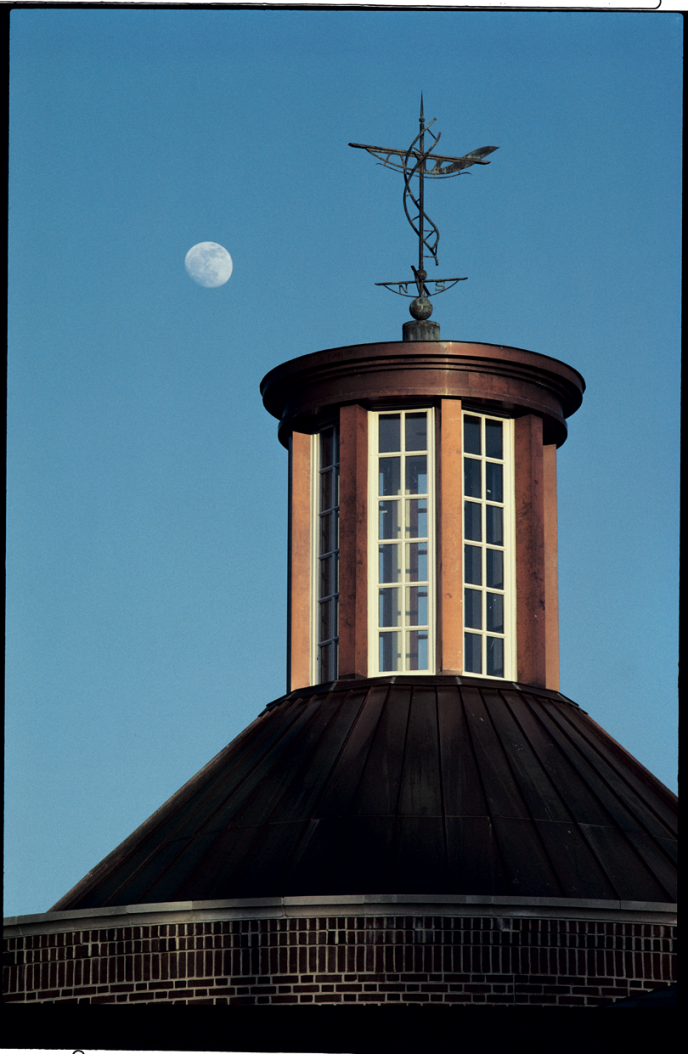 HHMI Investigators and Early Career Scientists
Janelia Farm Research Campus
International Research
Science Education
HHMI Investigator Program
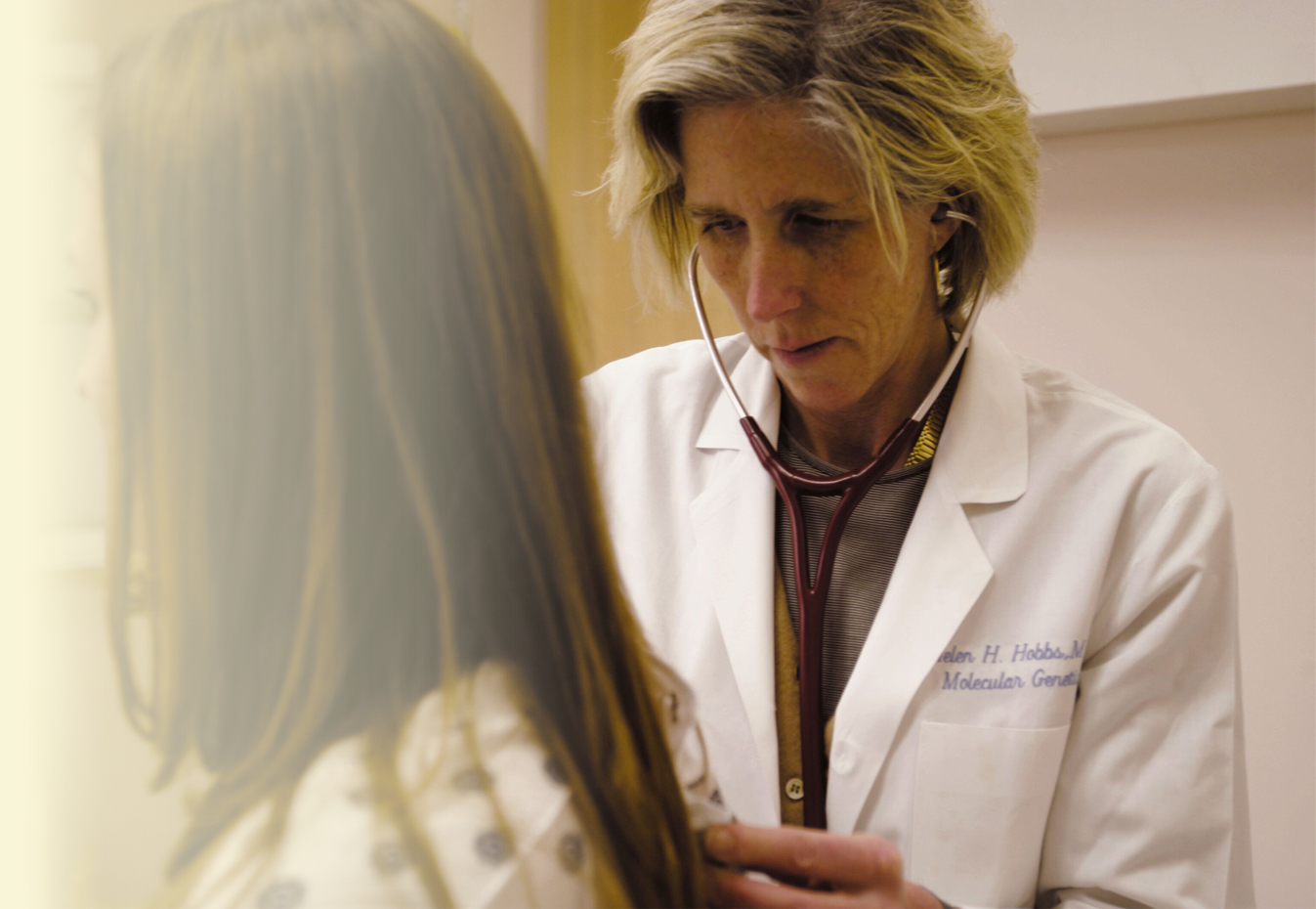 “People, not projects”
Transforming discoveries 
High risk, high reward
Flexible, generous funding,
HHMI Investigator Program
Science department budget: ~$650M/year (exclusive of Janelia Farm)
~$1.4M per investigator, although the individual amounts vary 
312 Investigators (12 others to be appointed in 2013)
40 Early Career Scientists
41 Janelia Farm Laboratory Groups
70 Host Institution Sites + Janelia Farm Campus
Strategies to maximize an HHMI investigator’s impact
1.  “People, not projects” -  promote freedom to focus on projects driven by passion, 
		incentive to emphasize creativity and a sense of responsibility to harness resources to
		study risky but high-impact questions
Minimize non-research requirements; 75% of time to be spent on
	     “active conduct of research”
Provide extensive administrative, legal, operational and scientific assistance
Provide complete salary and benefits for investigators and other employees
Investigator controls generous budgets for laboratory personnel and supplies
Investigators can apply for equipment purchases during four rounds of 
	capital funding annually
8.	Annual scientific meetings foster critical review and scientific collaborations
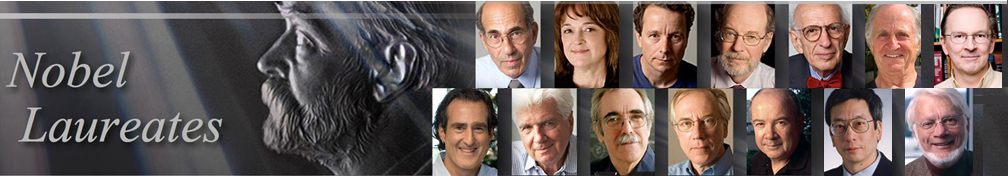 Current Investigators				Year of Award
Susumu Tonegawa					1987
Thomas Cech						1989
Eric Wieschaus					1995
Gunter Blobel						1999
Eric Kandel						2000
Robert Horvitz						2002
Roderick MacKinnon				2003
Linda Buck						2004
Richard Axel						2004
Craig Mello						2006
Mario Capecchi					2007
Roger Tsien						2008
Jack Szostak						2009
Thomas Steitz						2009
Robert Lefkowitz					2012
Randy Shekman					2013
Thomas Sudhof					2013
And six alumni investigators
Members of the National Academy of Science 
(NAS)
as of 2013: 172 (out of 354 investigators and early career scientists)
since 1994, HHMI investigators accounted for approximately
19% of all new NAS members in the Life Sciences 	
65 members of the Institute of Medicine
A Model That Fosters Invention
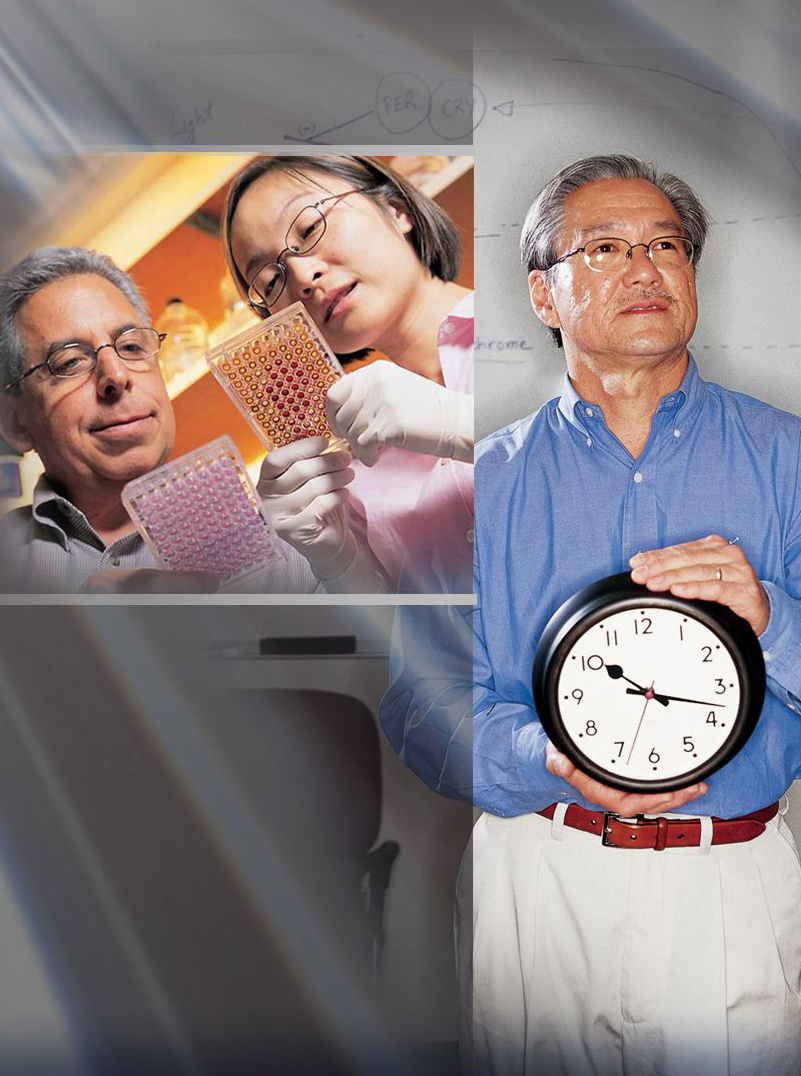 2,477 inventions
1,270  active licenses
1,242 patents
976 pending patent applications
100+ startup companies
As of 2012
Reviewing the HHMI Investigator
Does Our Review Process Retain Only the Best People?
“The most important single task that Jack Dixon and I have at HHMI is to review the 
reviewers.” 
Robert Tjian, President of HHMI
What are the criteria for an investigator review?
“The Howard Hughes Medical Institute expects not only that its investigators be talented 
and productive scientists, but also that they demonstrate some combination of the following 
attributes to an extent that clearly distinguishes them from other highly competent researchers
in their field: 
(1) They identify and pursue significant biological questions in a rigorous and deep manner. 
(2) They push their chosen research field into new areas of inquiry, being consistently at
      its forefront.  
(3) They develop new tools and methods that enable creative experimental approaches to 
      biological questions, bringing to bear, when necessary, concepts or techniques from 
      other disciplines. 
(4) They forge links between basic biology and medicine. 
(5) They demonstrate great promise of future original and innovative contributions.”
Scientific Review
The Review Process
Reviews take place every 5 years; no review for ECS (a six year appointment)
All reviewer panel votes are counted for each investigator
No progress reports are required between formal reviews
The Reviewers:
A mixture of experts in a specific field and “knowledgeable generalists”
Especially important to include skilled evaluators of scientific talent
Members of the Scientific Review Board, Medical Advisory Board and ad hoc distinguished scientists (No HHMI Investigators participate in the review)
HHMI Investigator Reviews		Materials Submitted in Advance of the Review Meeting
Curriculum vitae.
Bibliography, in reverse chronological order
Information about all graduate students and postdoctoral fellows affiliated with the investigator’s research group during the past 10 years
Description of research performed during the current appointment term, as well as a description of future goals and plans
PDF’s of the five most significant publications during the current appointment term, and a statement describing the impact and significance of each publication
Investigators are encouraged to update their laboratory web site as well as their HHMI public web site pages, well in advance of the review.
Review Meeting - at HHMI Headquarters in Chevy Chase, Maryland
Investigator Presentation – 35 minutes
Questions and Discussion – 20 minutes
Executive Session and Development of Recommendation for Appointment
Final Decision made by HHMI Science Department and the President
For Reappointment for a Renewable Five-Year Term
Or	Nonrenewable Appointment for a Two-Year Term
Investigator Review Outcomes: 2000 – 2012
2012: length of HHMI appointment periods
80
Male
70
Female
60
50
Investigators
40
30
20
10
# of Years
<5
5-9
10-14
15-19
20-24
25-29
30-34
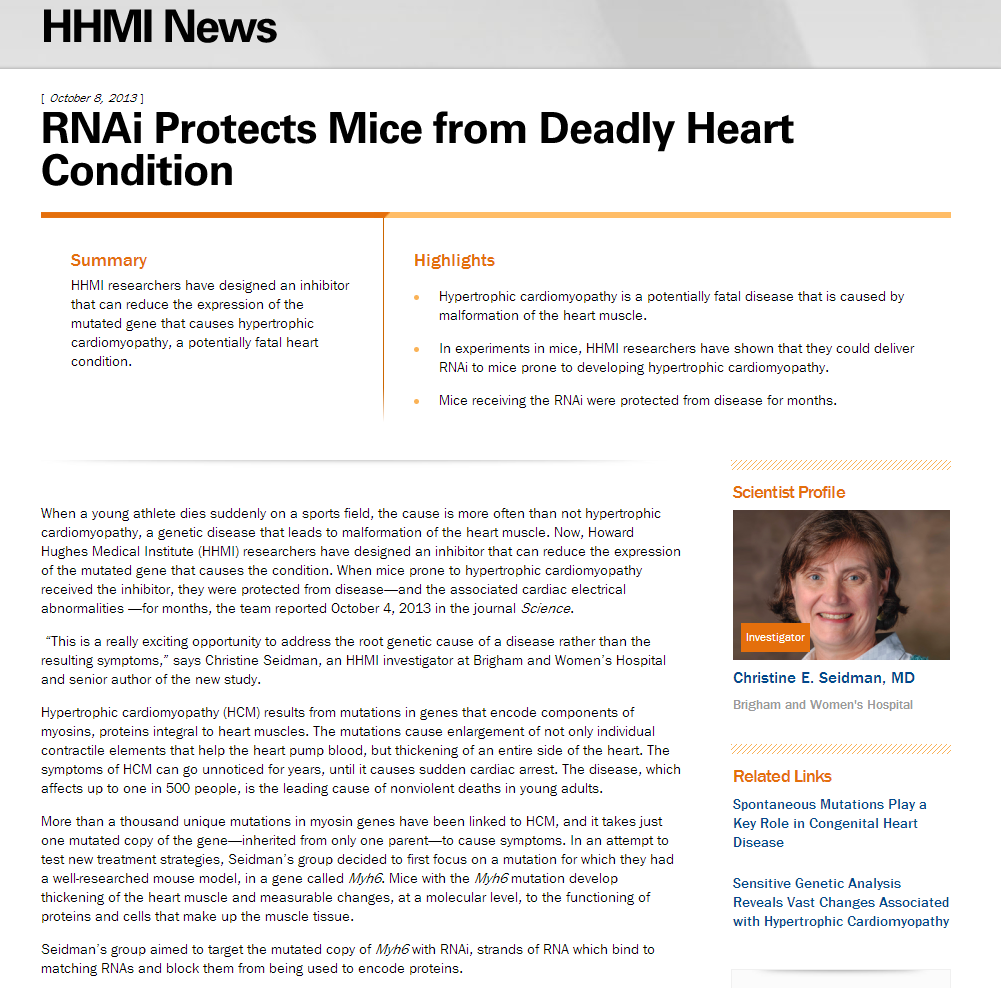